ARTICLE OF THE WEEK
[Speaker Notes: Children making a heart shape with their hands in a UNICEF-supported tent classroom at the Orhanlı temporary shelter in Hatay, Türkiye, after two devastating earthquakes hit south-east Türkiye.
UNICEF/Karacan]
INSTRUCTIONS
Slide 3: Introducing Articles 24 & 33
Slide 4: Exploring Articles 24 & 33
Slide 5: Some possible answers
Slide 6, 7 & 8: Primary activities
Slide 9, 10 & 11: Secondary activities
Slide 13: Reflection
INTRODUCING 
ARTICLES 24 AND 33
Linked Articles
Article 24 Health and Health Services
Every child has the right to the best possible health. Governments must provide good quality health care, clean water, nutritious food, and a clean environment and education on health and well-being so that children can stay healthy.
Article 33 Drug Abuse
Governments must protect children from the illegal use of drugs and from being involved in the production or distribution of drugs.
Jilly Hillier, RRSA Professional Adviser, introduces Article 24 & 33
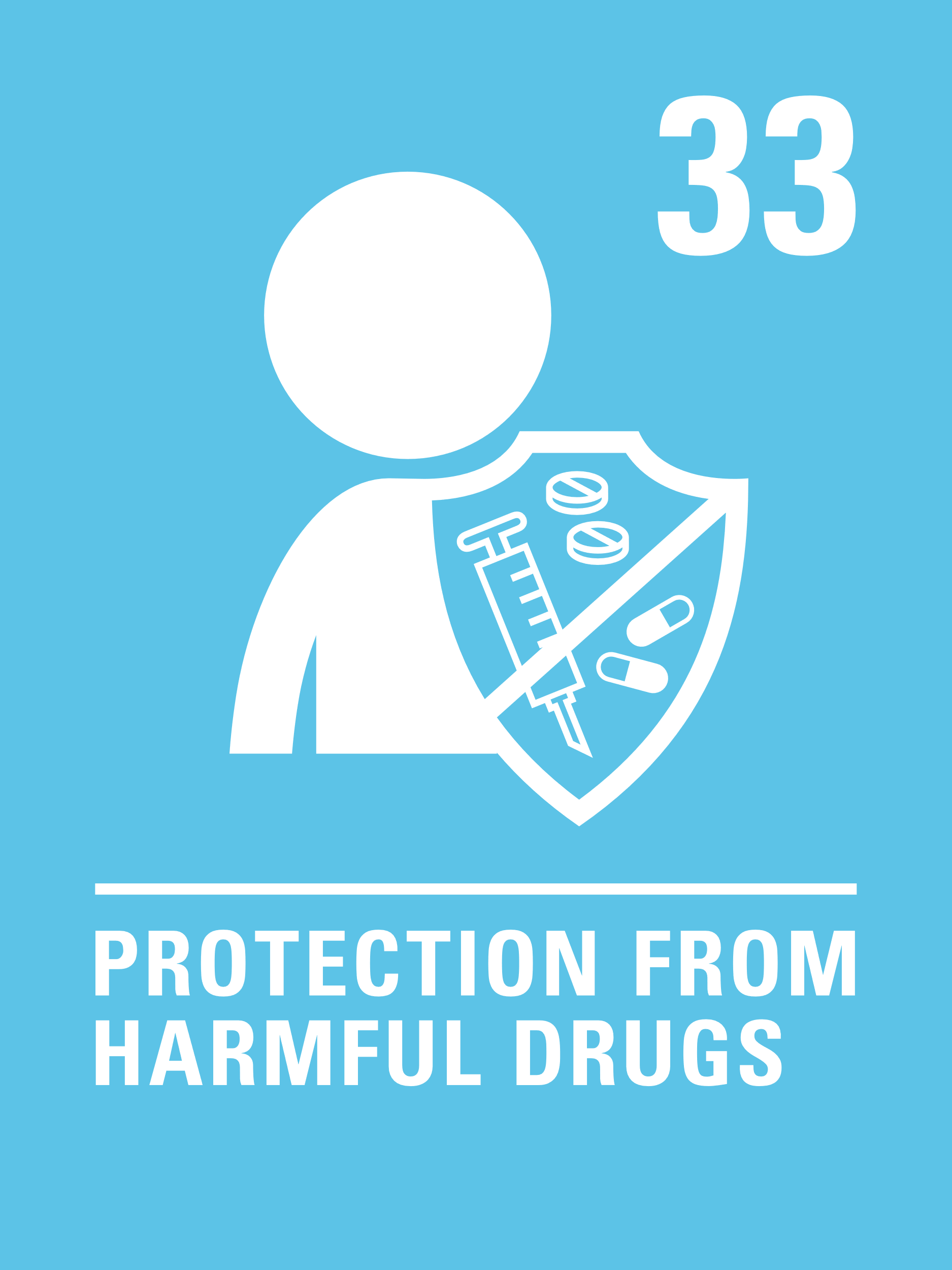 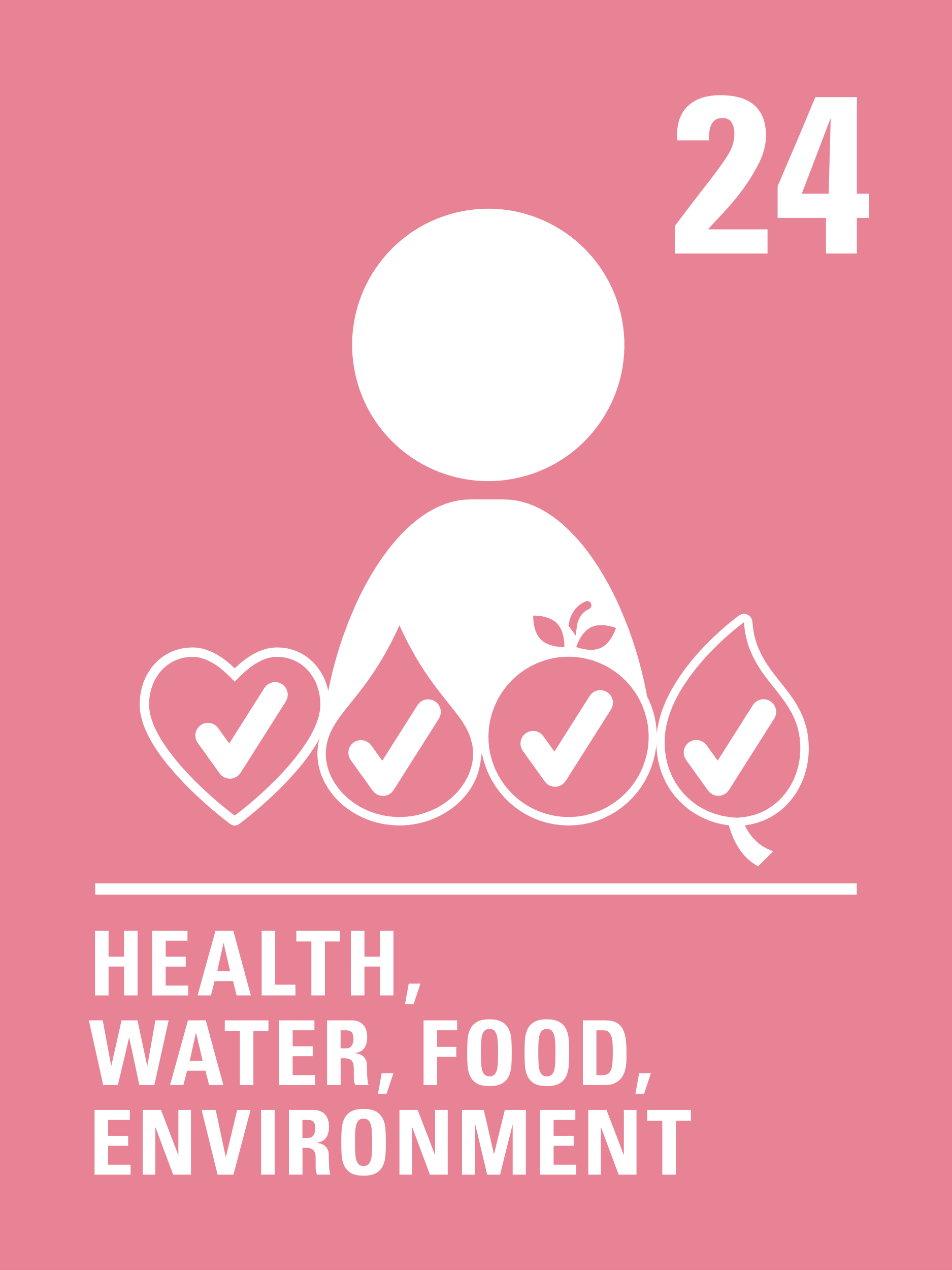 Click here to watch on YouTube
EXPLORING ARTICLES 24 & 33
People use medicines, vaccines and drugs for lots of different positive reasons. What reasons can you think of?
Have a think and write down some answers.
EXPLORING ARTICLES 24 & 33
Did you think of these?
To treat an illness. 
To protect them from infection and possible illness.
To make sure they get the right vitamins. 
To help them sleep better.
To feel relief from pain. 
To help treat serious mental ill-health 
To protect them from allergies or allergic reaction
What else did you think of?
PRIMARY ACTIVITIES
You do not need to complete every activity but if you have time, you can try to complete more than one.
Read or listen to Joe Wicks’ Burpee Bears. Talk about or write down the different things the bears did to help them to be healthy?
Think about the different ways you keep healthy. Create a poster to share in school or at home promoting the benefits of your favourite activity. Can you also link this to your rights?
Most of us have medicines at home to use when we are poorly. It’s important that these are kept in a safe place so young children cannot access them. Discuss why this is important and then draw a poster showing how to keep medicines safely.
There are lots of people, things and actions that help us to stay healthy or get better when we are unwell or injured. Create a list of these and then make a display linked to Article 24. Here are a few ideas to get you started: Doctor, dentist, inhaler, crutches.
PRIMARY ACTIVITIES 2
You do not need to complete every activity but if you have time, you can try to complete more than one.
Drugs and medicines can help your body, but also harm your body. In circle time or as a class talk about being safe and healthy. Discuss medicines and why taking some substances can be dangerous. Have a look with your class at this information from BBC Bitesize.
Alexander Fleming discovered penicillin in 1928. Read about him and watch the video in this profile. Research how penicillin and antibiotics are used today. Create a fact file to share the importance of antibiotics.
Smoking is illegal if you are under 18. There are many reasons for this. Smoking has also been banned in enclosed public spaces and in cars with children. Do you know the laws? Check out this website for further information and discuss what you have learnt.
Discuss in groups what you can do if you are worried about someone’s health. 

Who would you talk to? Where can you go for support?
PRIMARY ACTIVITIES 3
You do not need to complete every activity but if you have time, you can try to complete more than one.
Global Goal 3 is Good Health and Wellbeing. Look at the comic poster for this goal and think about how this links to Articles 24 and 33. Create your own comic strip to share with your class or the wider school.
In pairs think of five reasons why children might be tempted to use tobacco, alcohol or illegal drugs. Share your ideas within the class. Act out how you might persuade someone not to smoke, drink alcohol or use illegal drugs.
The book ‘Will you catch me?’ by Jane Elson tells the story of Nell who lives with her Mum who drinks too much.  How did the story make you feel? Nell is incredibly resilient.  Create a class display about resilience.
Look at a summary of the Convention with a friend and discuss which other rights are also linked to your health and wellbeing.
SECONDARY ACTIVITIES
You do not need to complete every activity but if you have time, you can try to complete more than one.
The NHS Youth Forum consists of 25 young people who have a passion for improving health services for young people. Watch this video. What are the most important health issues to you? What needs to change? What can you do to raise awareness/take action? Discuss in class.
Explore the Right to the Best Possible Health from UNICEF’s secondary assemblies' programme. Use ideas from this to create your own form assembly.
Think about all the different elements of healthcare we have available in the UK and compare with those in another country. Share what you have learnt. How do children in the UK and the country you chose to explore get to experience Articles 24 and 33?
Have a look at the articles of the Convention and highlight which other rights are linked to being healthy and protected from harmful drugs. Feedback your findings to your class.
SECONDARY ACTIVITIES 2
You do not need to complete every activity but if you have time, you can try to complete more than one.
Discuss the signs you might see if someone has a problem with drugs or alcohol. What would you do if you were worried about a friend who you thought might be drinking or taking illegal drugs? Talk about it in your class. This website might help you think about steps you could take to support a friend.
Explore this website and discuss how the law protects you from illegal drugs and alcohol.
Why do you think some young people smoke, drink or take drugs? Discuss this with friends or your class. Can you run a campaign to raise awareness of the risks? How could you link this to CRC articles? Consider speaking to your school council or groups outside school to build support and encourage change.
No one should ever pressure you to take drugs. Remember it is your life, your body, your decision. What would you do if a friend or an adult tried to pressure you into taking drugs? Remember you can always talk to a trusted adult and report your concerns. Read these 10 useful ways to deal with peer pressure.
SECONDARY ACTIVITIES 3
You do not need to complete every activity but if you have time, you can try to complete more than one.
Watch this video. 
Discuss in small groups the links between mental health and drug abuse.  Share how Chloe’s story has impacted on you.
Article 33 says that children have the right to be protected from harmful drugs, including being involved in the production and distribution of drugs. In the UK, some children are made to travel to different places to sell drugs, this is sometimes called County Lines. Find out more about how to spot the signs of someone who is being exploited in this way and how to help someone who may be at risk.
The Children’s Commissioner for England, Dame Rachel de Souza, says children and young people’s mental and physical health is a top priority.  Talk about some of the main health issues that young people are currently experiencing. What would you like the Children’s Commissioner to do to tackle these issues?  Consider both your physical health and your wellbeing..
Read this information about E-cigarettes and complete the quiz. 
Create a factsheet about e-cigs and their dangers to share with your classmates.
REFLECTION
Find a calm, quite space where you can take a moment to yourself.
Think about a time when you were unwell. 
Who supported you during this time? 
Reflect on all the people and resources that helped you recover and the importance of your right to healthcare.